Natural History of the Salton Trough
[Speaker Notes: This lesson was originally developed as an introduction to the geology of the Salton Trough and given during the orientation meeting for the Natural History of San Diego course. It has been modified here to provide a more complete geologic history of the entire Southern California region.]
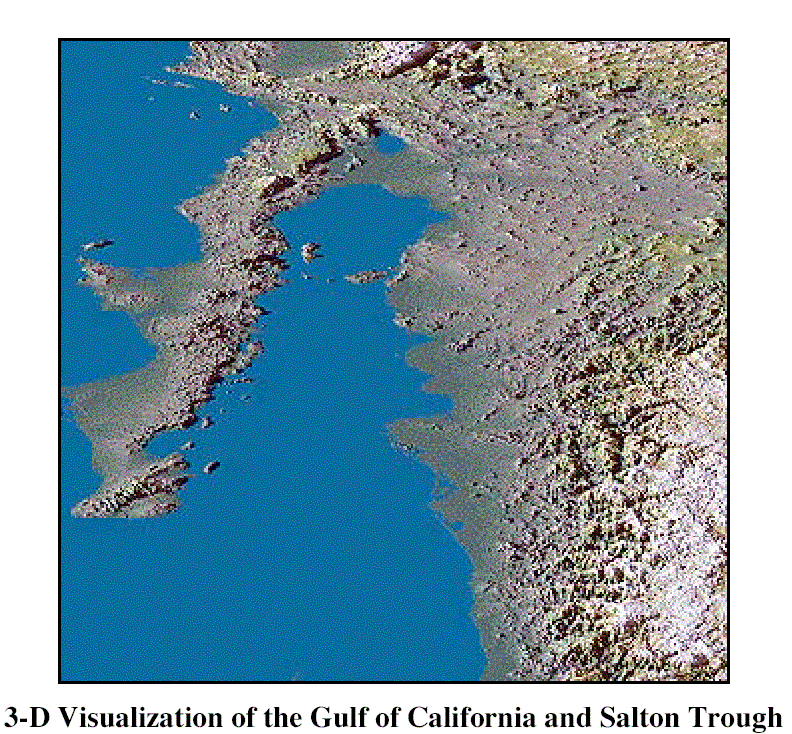 Salton Trough
Gulf of California
[Speaker Notes: The Salton Trough is geologically the northernmost extension of the Gulf of California – a giant rift which has torn Baja California away from mainland Mexico and which will eventually rift Southern California from Southern Arizona.]
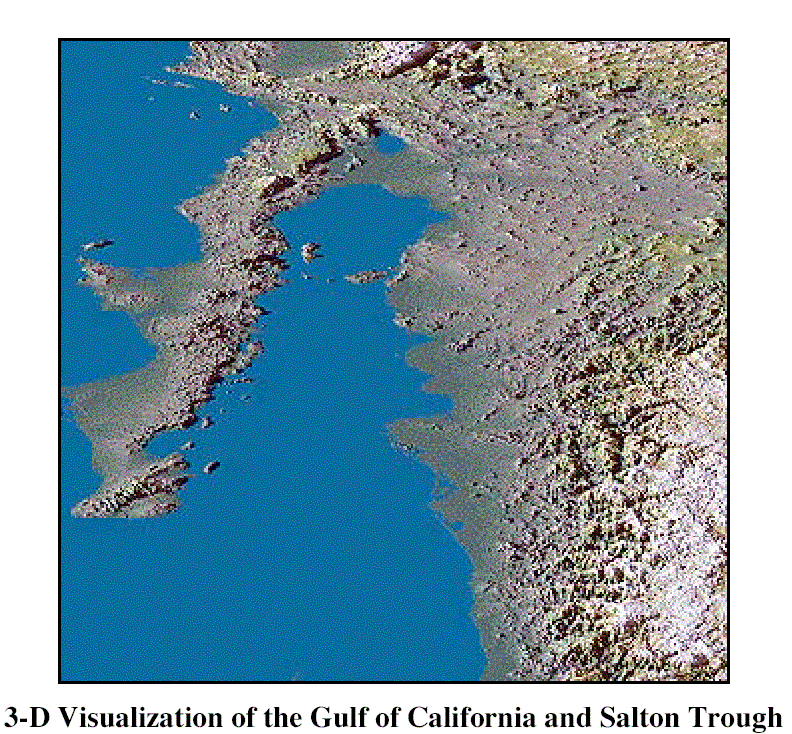 Colorado River Delta
[Speaker Notes: The delta of the Colorado River currently separates the two, but because the delta grew westward with time, that was not the case prior to about 5 million years ago when sea water from the Gulf of California extend all the way into the Salton Trough.]
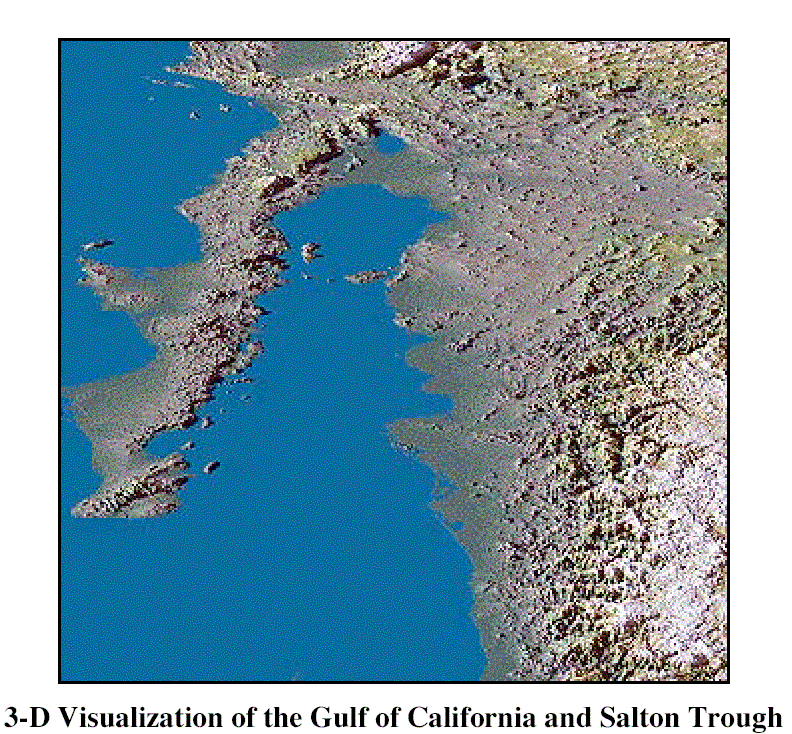 Peninsular Ranges
[Speaker Notes: The geologic history of the Salton Trough is closely related to that of the Peninsular Ranges…]
Cuyamaca Mountains
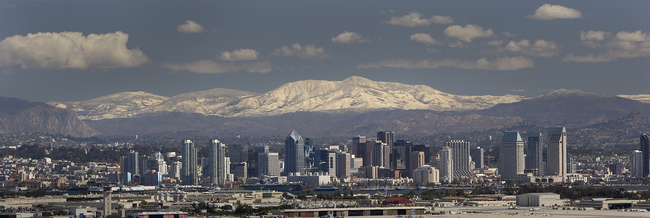 San Diego
[Speaker Notes: … otherwise known as the Cuyamaca Mountains in San Diego County. Although the geologic history of southern California is long and complex, it can be simplified into four episodes easily remembered by the mnemonic …]
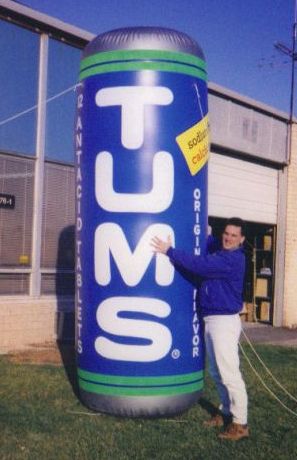 [Speaker Notes: … “TUMS”. Or if you prefer to work forward in time, that becomes the decidedly spicier mnemonic …]
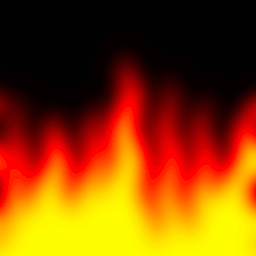 T
U
M
S
[Speaker Notes: … SMUT!]
T
U
M
S
[Speaker Notes: In either case the oldest era, the Paleozoic, is represented by the “S” which stands for Stable Shelf Sedimentation.]
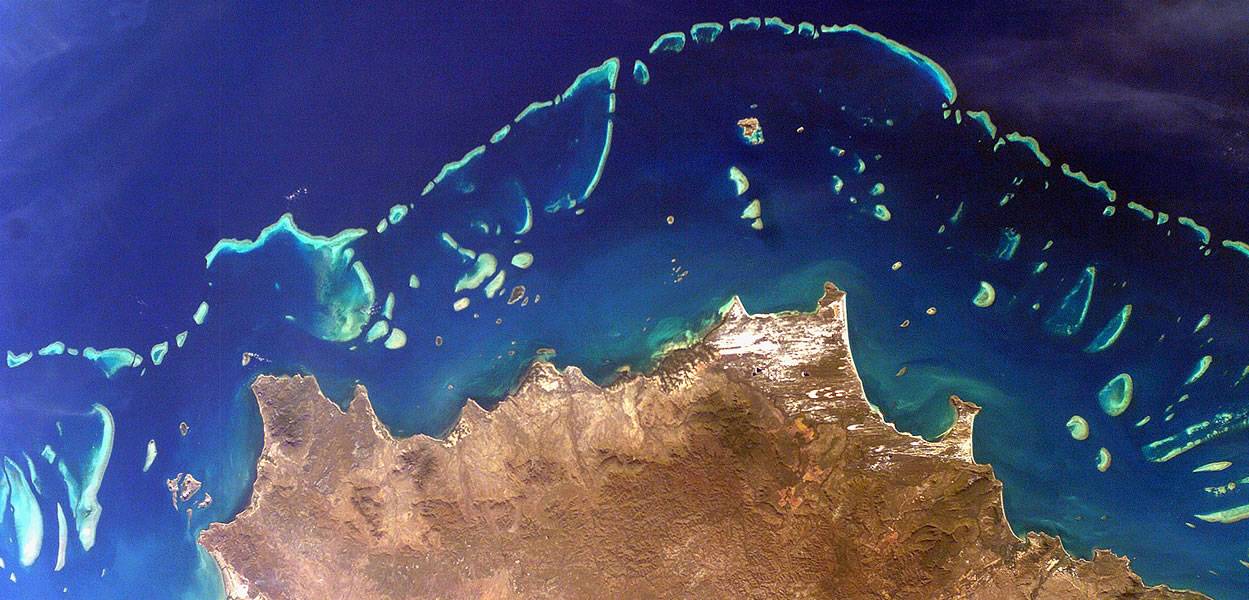 Limestone
Very little sediment
no mountains
Great Barrier Reef, Australia
[Speaker Notes: The Great Barrier Reef in Australia is an excellent modern day analogue for the stable shelf sedimentation that characterized the western United States during the Paleozoic Era. “Stable” refers to the fact that mountain building has not happened in quite a long time, so the land has been eroded nearly to sea level and therefore very little sediment is shed from the land into the ocean. The lack of land-derived sediment combined with the warm water create the ideal conditions are for coral growth and the deposition of limestone.]
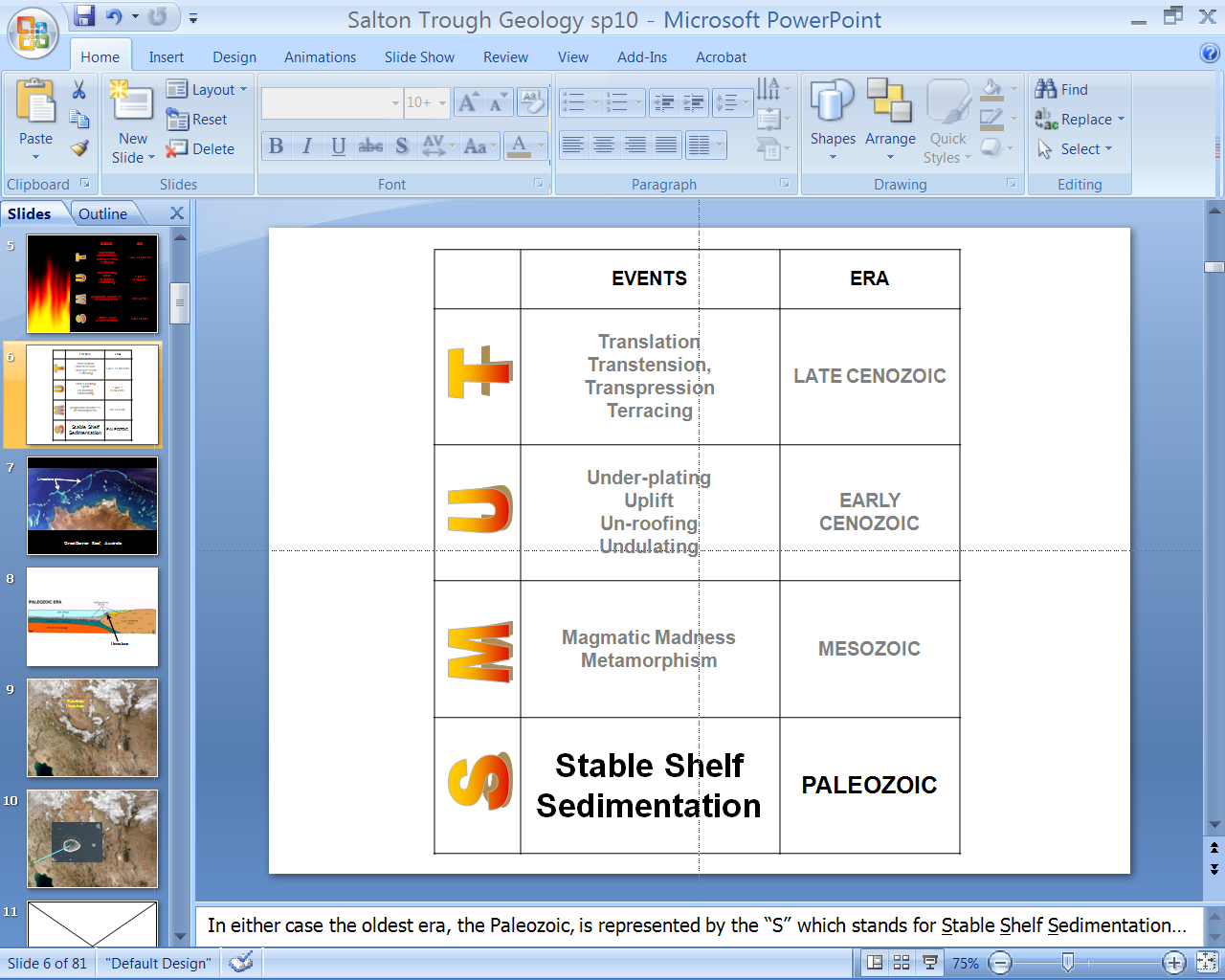 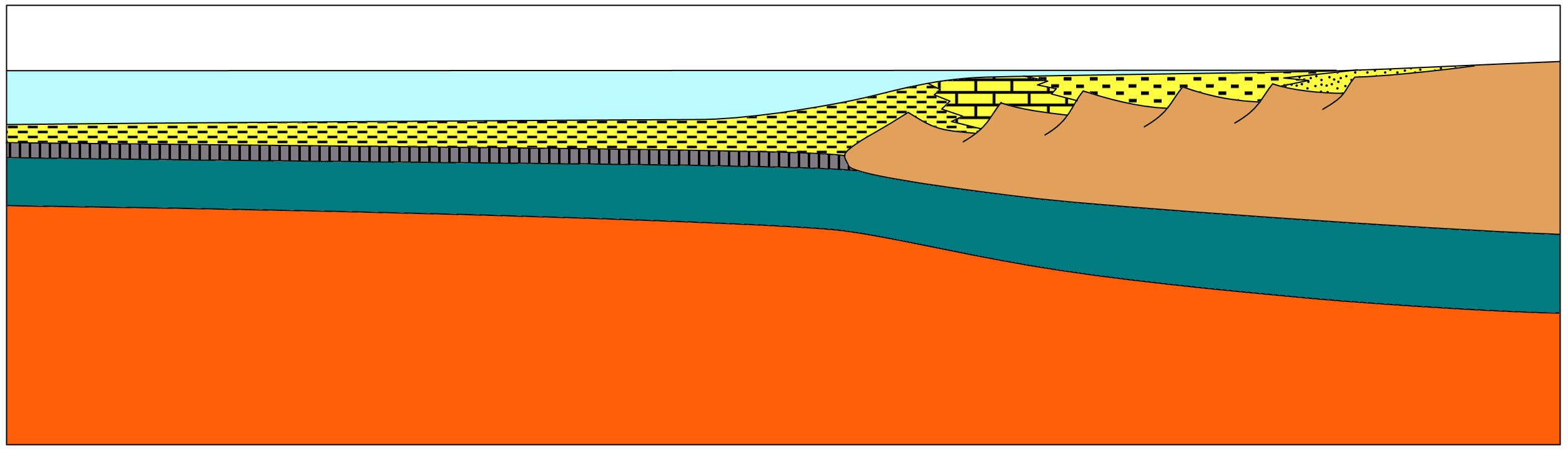 ARIZONA
SAN DIEGO
Stable Continental
Crust (craton)
Limestone
Ocean Crust
Largely destroyed by subduction!
Discontinuously preserved
[Speaker Notes: During the Paleozoic, most of present day San Diego County would have been located a few hundred kilometers seaward from the edge of the continental shelf where the bulk of sedimentation took place. Much of that stable shelf sedimentation was limestone. Although deep water sediments would have been deposited in Paleozoic San Diego, they are not preserved anywhere today because they would have all been destroyed by subduction in the Mesozoic. Nonetheless, in the extreme eastern parts of San Diego County and in Imperial County the Paleozoic continental shelf sediments are preserved because continental crust does not subduct.]
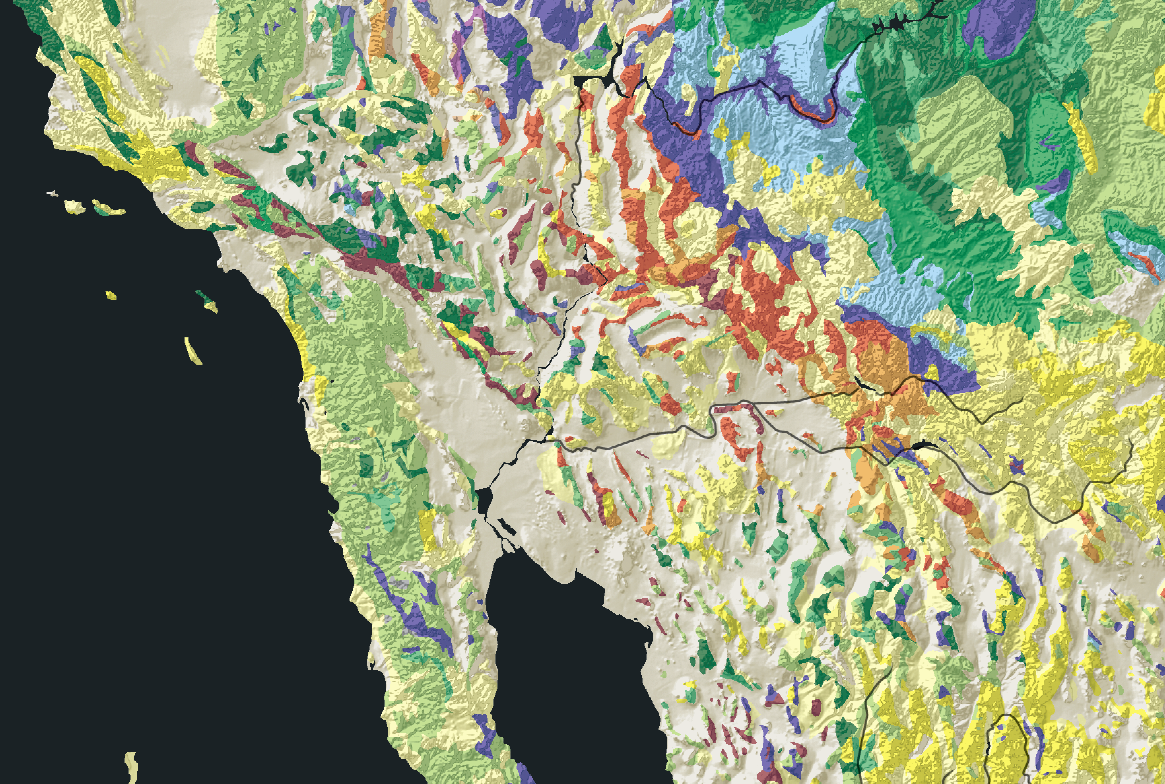 Paleozoic rocks
[Speaker Notes: Exposed Paleozoic rocks, shown in purples and blues on this geologic map, are rare and discontinuous in San Diego County because younger events have disrupted, eroded or buried them.]
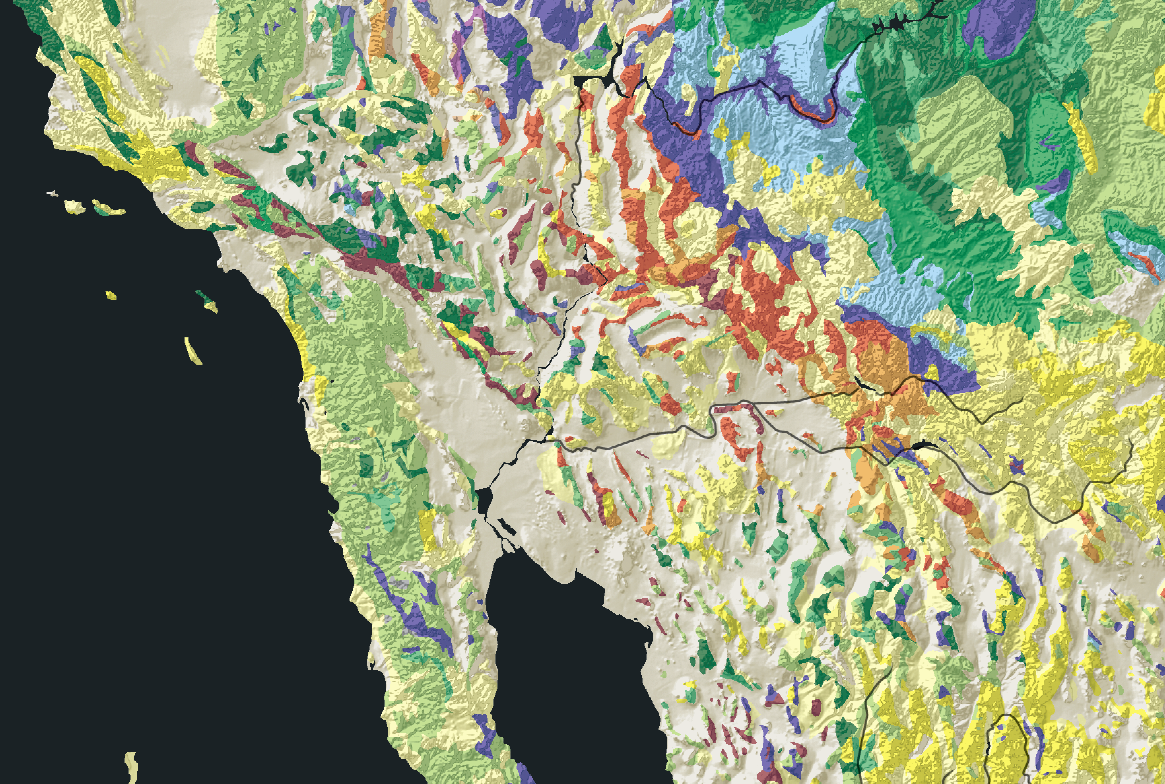 Grand Canyon
[Speaker Notes: The most extensive exposures of Paleozoic rock in western North America occur around the Grand Canyon region which was not severely affected by later mountain building events.]
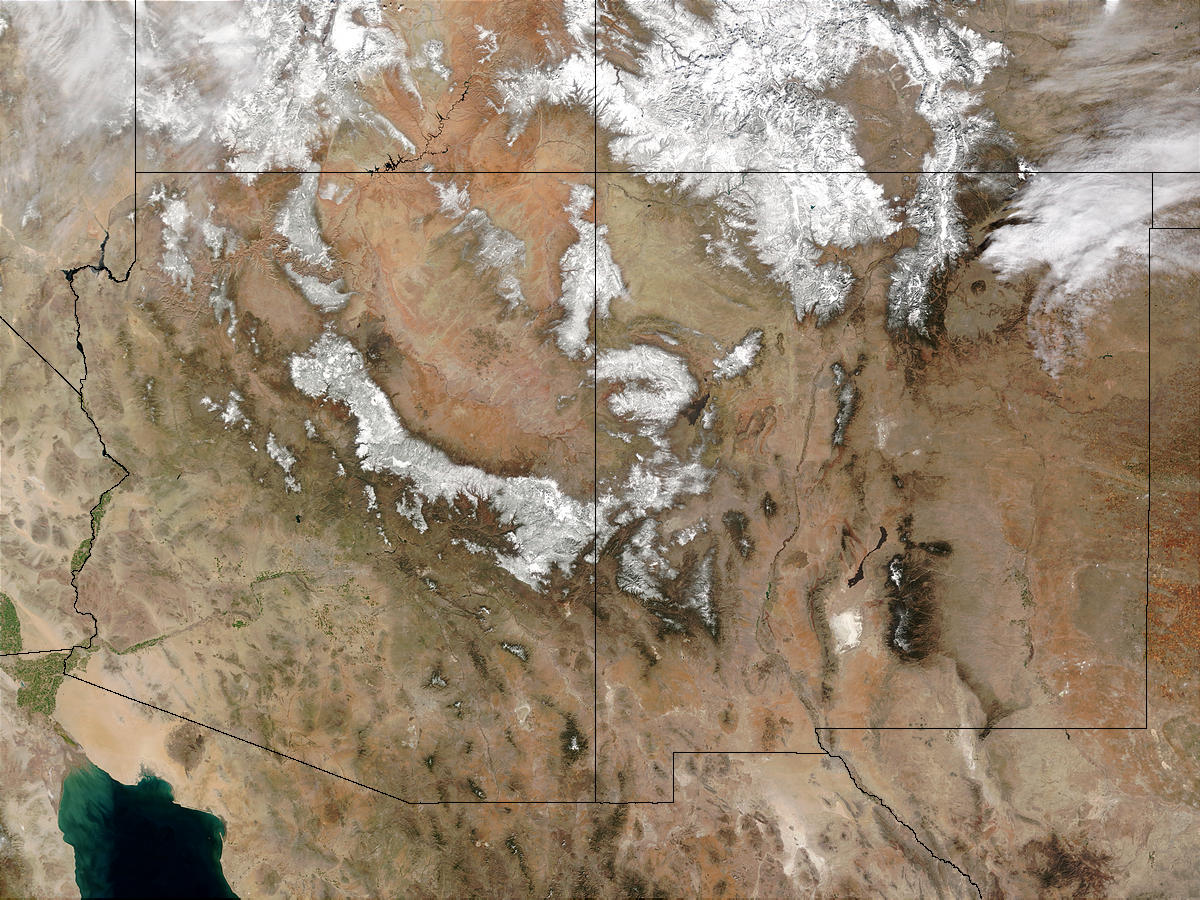 Paleozoic Limestone
Colorado River Delta
[Speaker Notes: Since limestone is relatively soluble, the Colorado River transports a good deal of that Paleozoic limestone around the Grand Canyon region to its delta south of the Salton Trough as dissolved ions.]
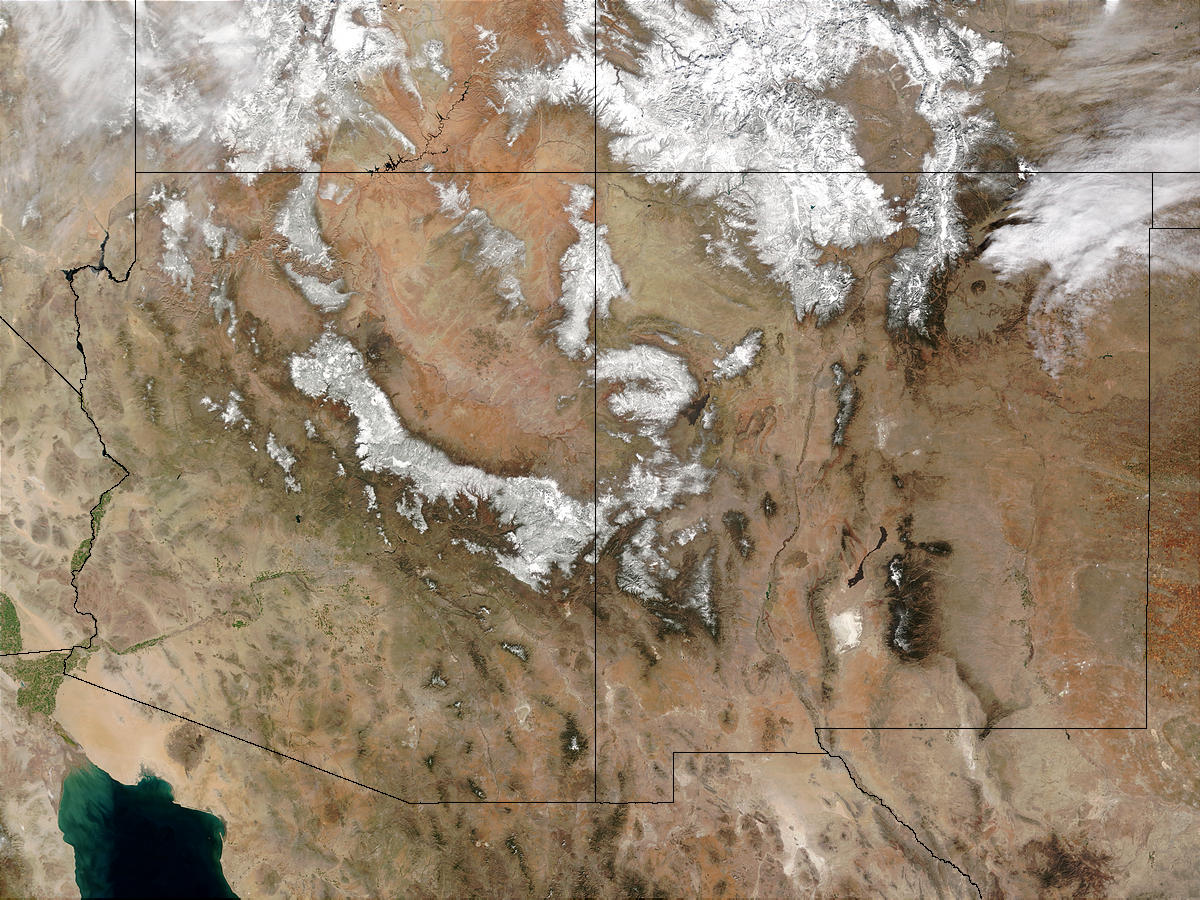 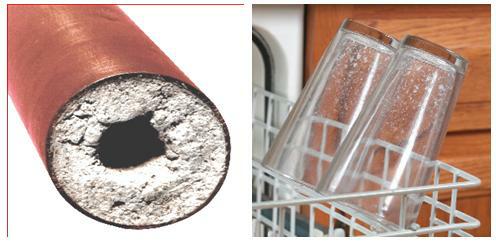 [Speaker Notes: We see the dissolved Paleozoic limestone precipitate today as lime scale and water spots because we get much of our water supply from the Colorado River.]
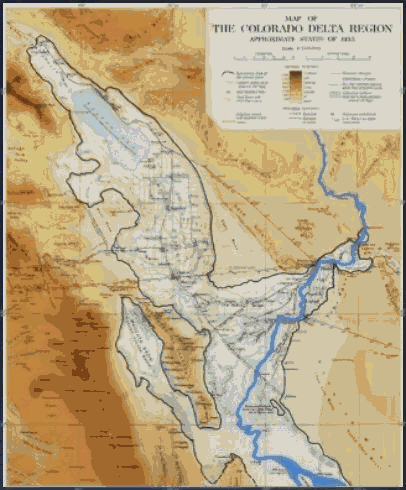 [Speaker Notes: We also see massive quantities of that dissolved lime deposited in the Salton Trough because as the Colorado River shifted its course across its delta, it would periodically drain into the Salton Trough and create large, temporary lakes…]
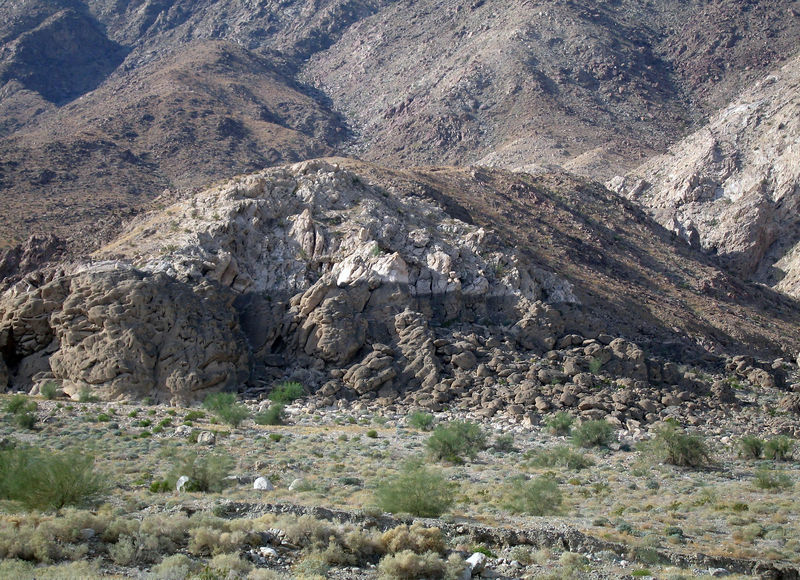 Algae removes CO2 - acidity decreases 
- lime precipitates
Ancient Lake Cahuilla
[Speaker Notes: … around the shores of which lime deposited because algae growing near the surface reduced the acidity of the lake by removing CO2 via photosynthesis.]
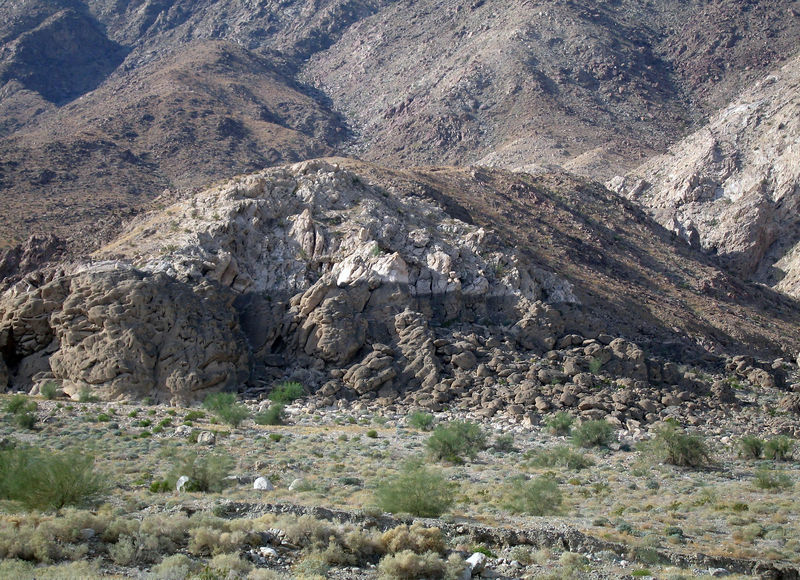 Travertine Point (sort of)
Paleozoic Lime (Marble)
Holocene Lime (Travertine)
[Speaker Notes: Such lime deposits are called travertine, and form a bathtub-like ring around portions of the Salton Trough - marking the shoreline of the ancient lake. These deposits are especially well preserved at Travertine Point where they form a several-inch thick crust on some of the only exposures of Paleozoic lime in the county. At this intriguing local one can ponder the processes that led to the remarkable pairing of both the oldest and youngest rocks in the county and take comfort in the fact that nature has reunited these distantly related rocks.]
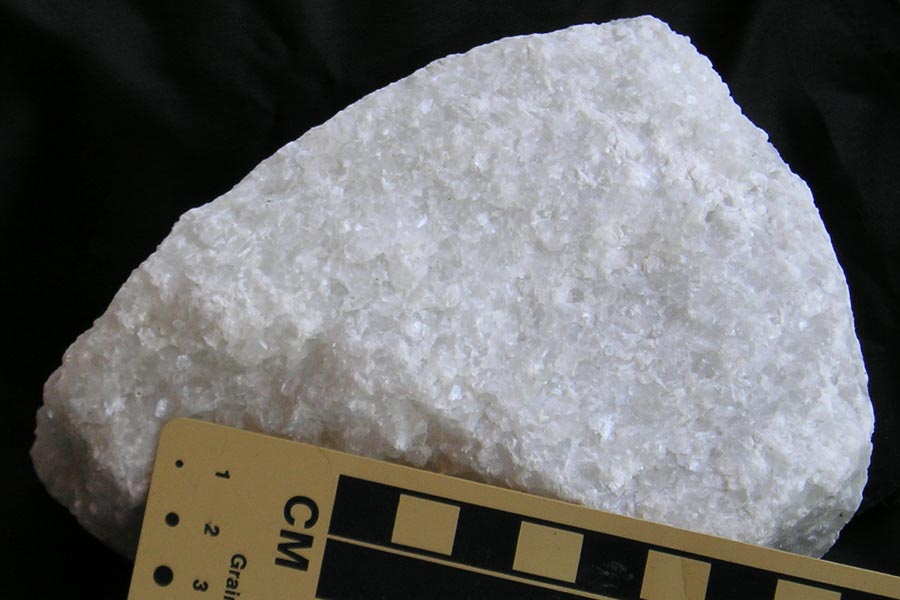 Marble (metamorphosed limestone)
[Speaker Notes: Like most of the Paleozoic rock in southern California, the Paleozoic limestone at Travertine Point was changed into a metamorphic rock by major mountain building events during the Mesozoic. Here the old limestone metamorphosed into the coarsely crystalline rock “marble” and is our segue into Chapter “M” in the book of SMUT.]
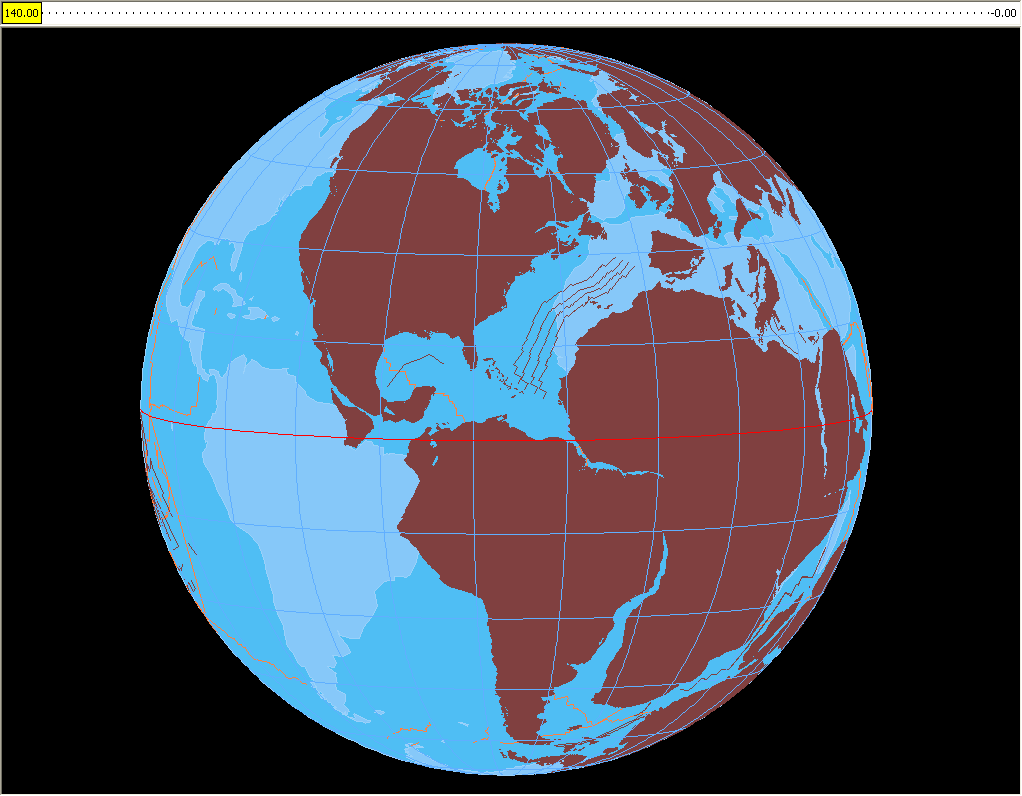 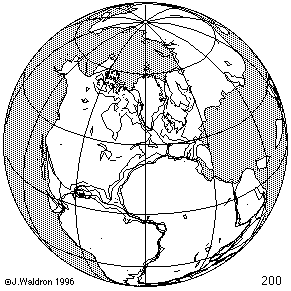 Pangaea Breakup
Pangaea’s Breakup ends Paleozoic Stability
[Speaker Notes: Most of the geologic events which characterize the Mesozoic era in southern California are related to the breakup of Pangaea which caused North America to move westward across the lithospheric plates that comprised the Pacific sea floor at the time.]
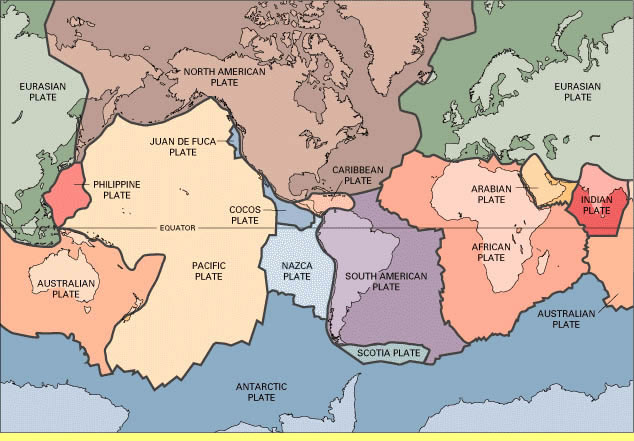 Lithospheric Plates
[Speaker Notes: Plates are large pieces of the earth’s fractured outer shell, or lithosphere. Lithospheric plates are made of two brittle layers, the crust and uppermost mantle and move relative to each other …]
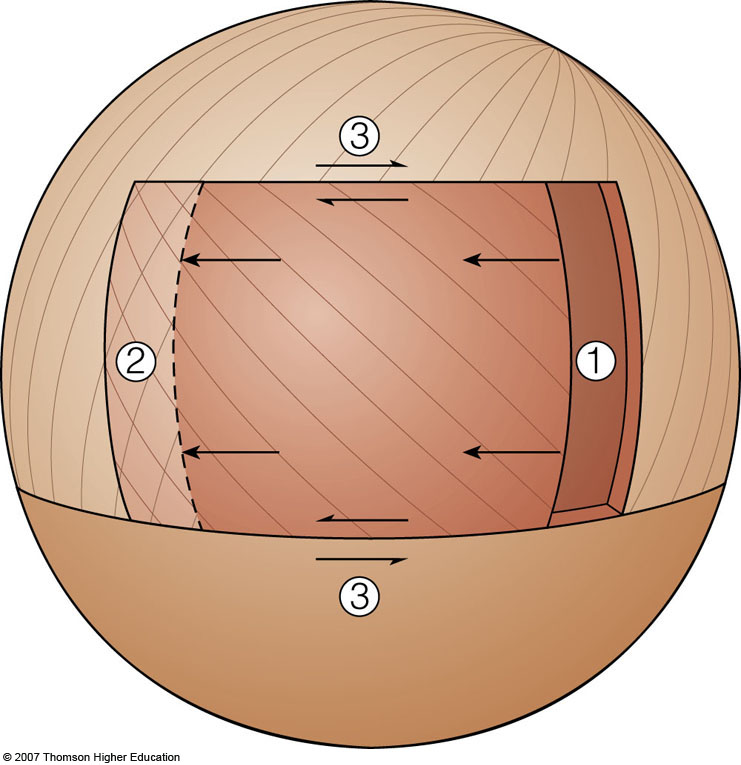 Plate B
Plate A
Plate C
Fig. 3-16b, p. 75
[Speaker Notes: ... to create three basic types of plate boundaries.]
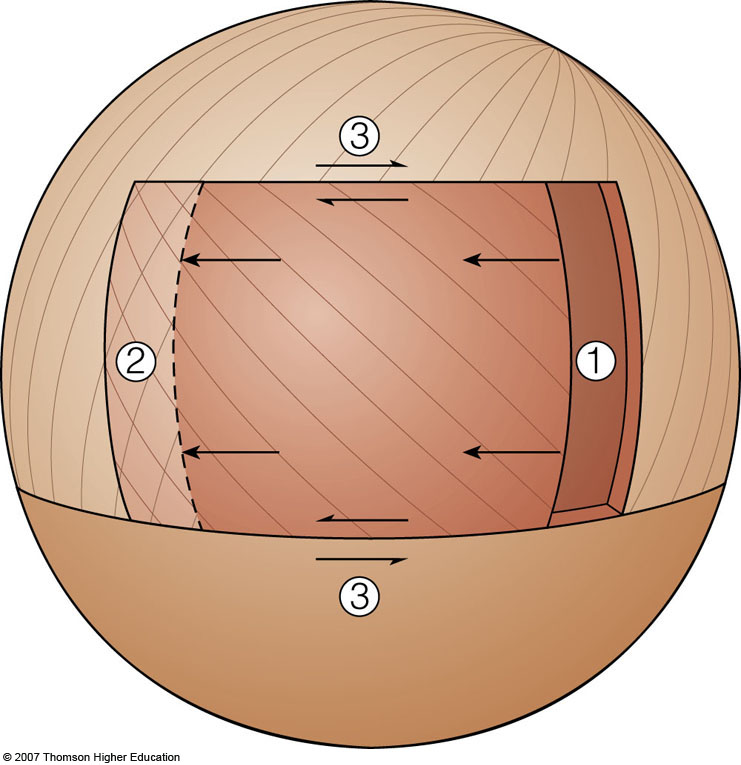 Plate B
Plate A
Gap: divergent plate boundary
Plate C
Fig. 3-16b, p. 75
[Speaker Notes: Divergent plate boundaries occur when plates move apart. In general, divergent plate boundaries create ocean basins filled by sea water and newly created oceanic lithosphere.]
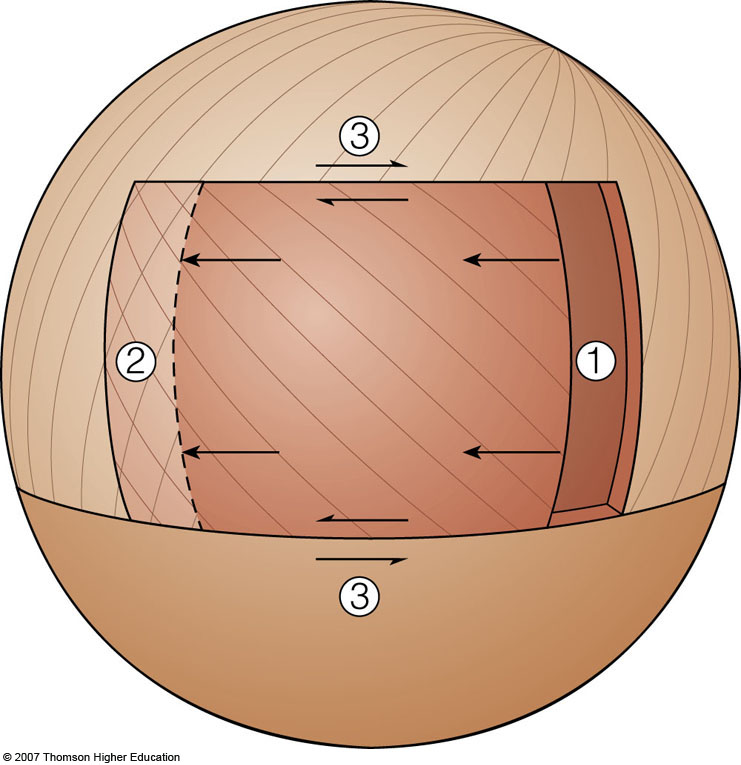 Plate B
Plate A
Overlap: convergent plate boundary
Plate C
Fig. 3-16b, p. 75
[Speaker Notes: Convergent plate boundaries happen where plates collide. Generally one plate is thrust over and the other subducts into the mantle where it generates magma that later rises to the surface to form continental crust.]
Sliding: transform plate boundary
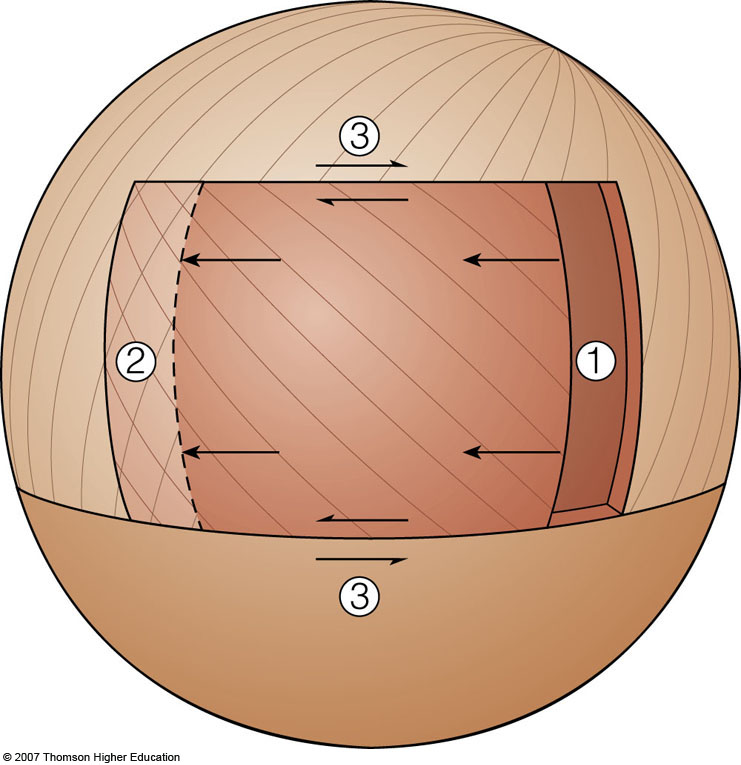 Plate B
Plate A
Plate C
Fig. 3-16b, p. 75
[Speaker Notes: Transform plate boundaries occur where plates slide past one another laterally without producing any gap or overlap.]
T
U
M
S
[Speaker Notes: The “M” in our mnemonic not only reminds us of the Mesozoic Era (~250-65mya), but also the massive quantities of magma generated by subduction and the metamorphism associated with the emplacement of that magma into the crust.]
M
Volcanic Arc
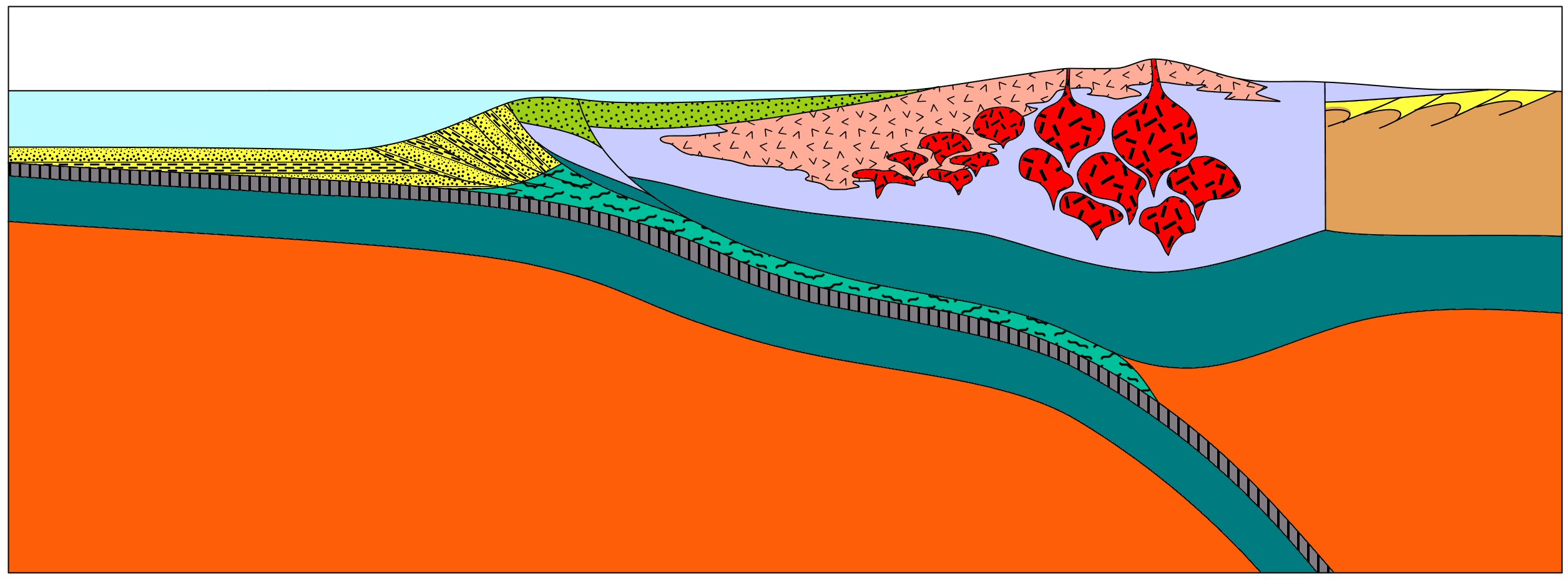 Plutons
Stable
Craton
Farallon Plate
North American Plate
[Speaker Notes: Mesozoic activity centered on the subduction of the Farallon Plate beneath oceanic lithosphere attached to the western margin of the North American Plate. Continuous subduction of the Farallon Plate throughout the era formed both volcanic and plutonic igneous rocks along a Japan-like volcanic island arc that grew and ultimately connected to the mainland. Erosion has removed most of the volcanic rock and exposed 100’s of individual plutonic rock masses, or plutons, throughout the Peninsular Range.]
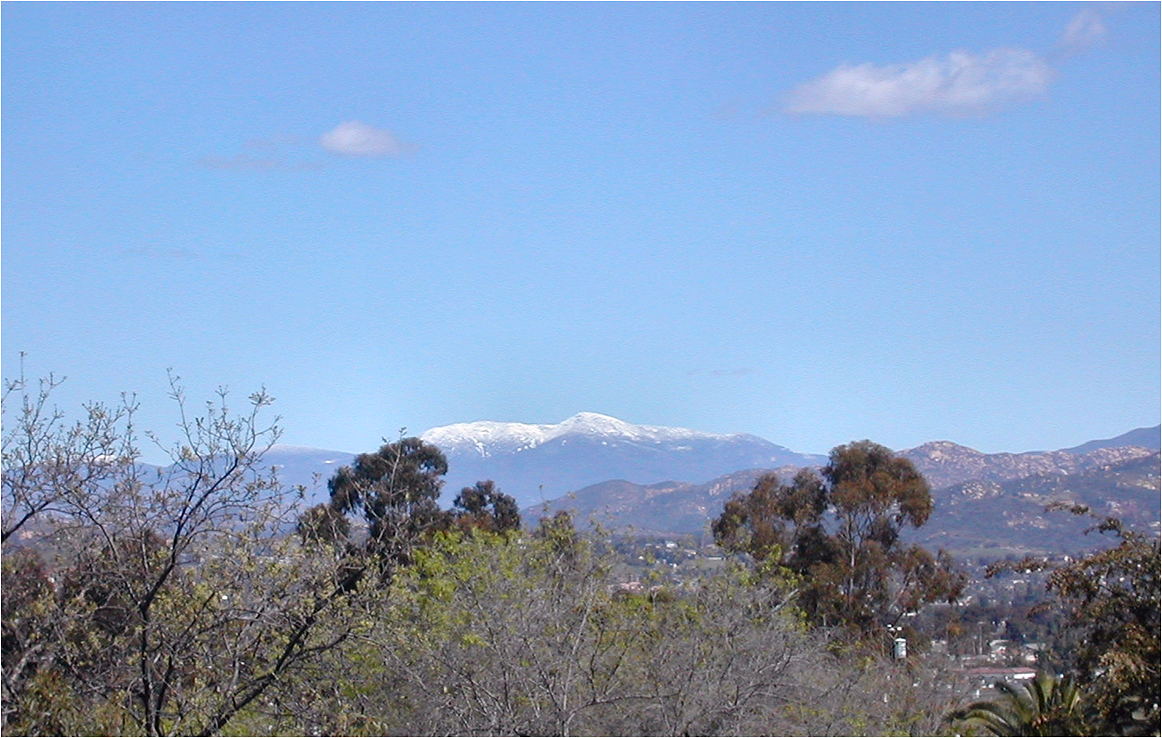 Backbone of Cuyamaca Mountains = Complex of 100’s of Plutons
[Speaker Notes: So the Cuyamacas Mountains and the rest of the Peninsular Ranges are an exposed complex of hundreds of plutons.]
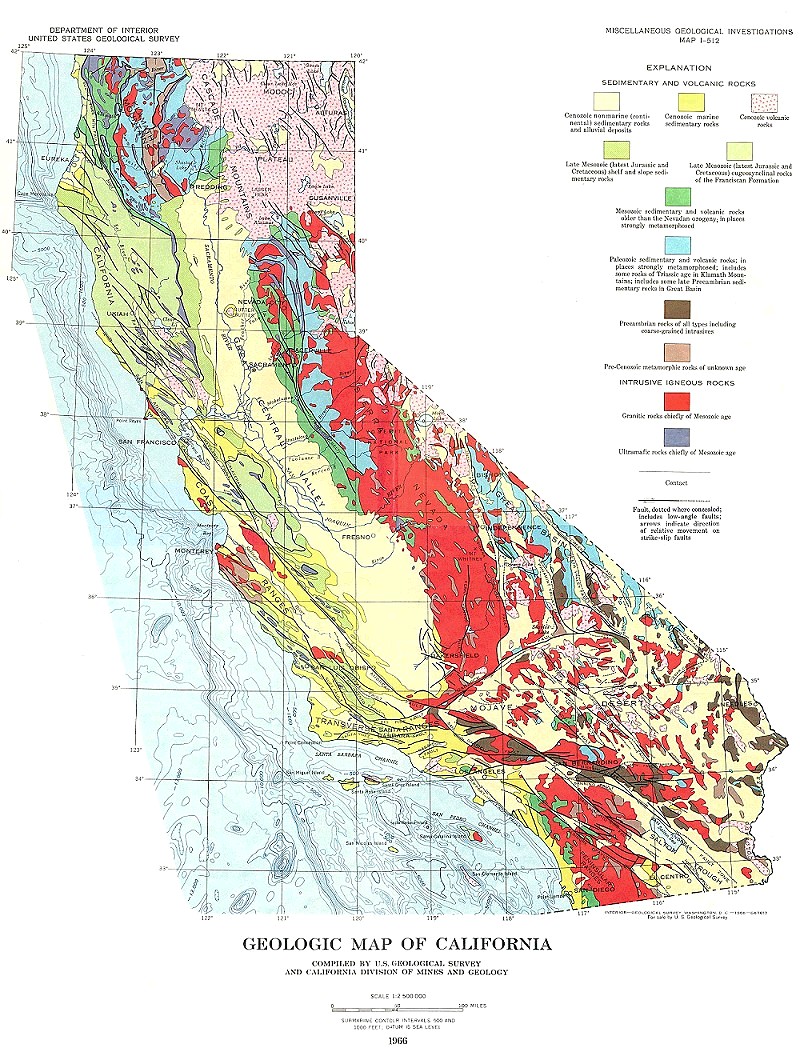 Batholiths
[Speaker Notes: Collectively such pluton complexes are called batholiths. Shown in red on this geologic map, the Sierra Nevada batholith dominates the geology of central California, while in southern California …]
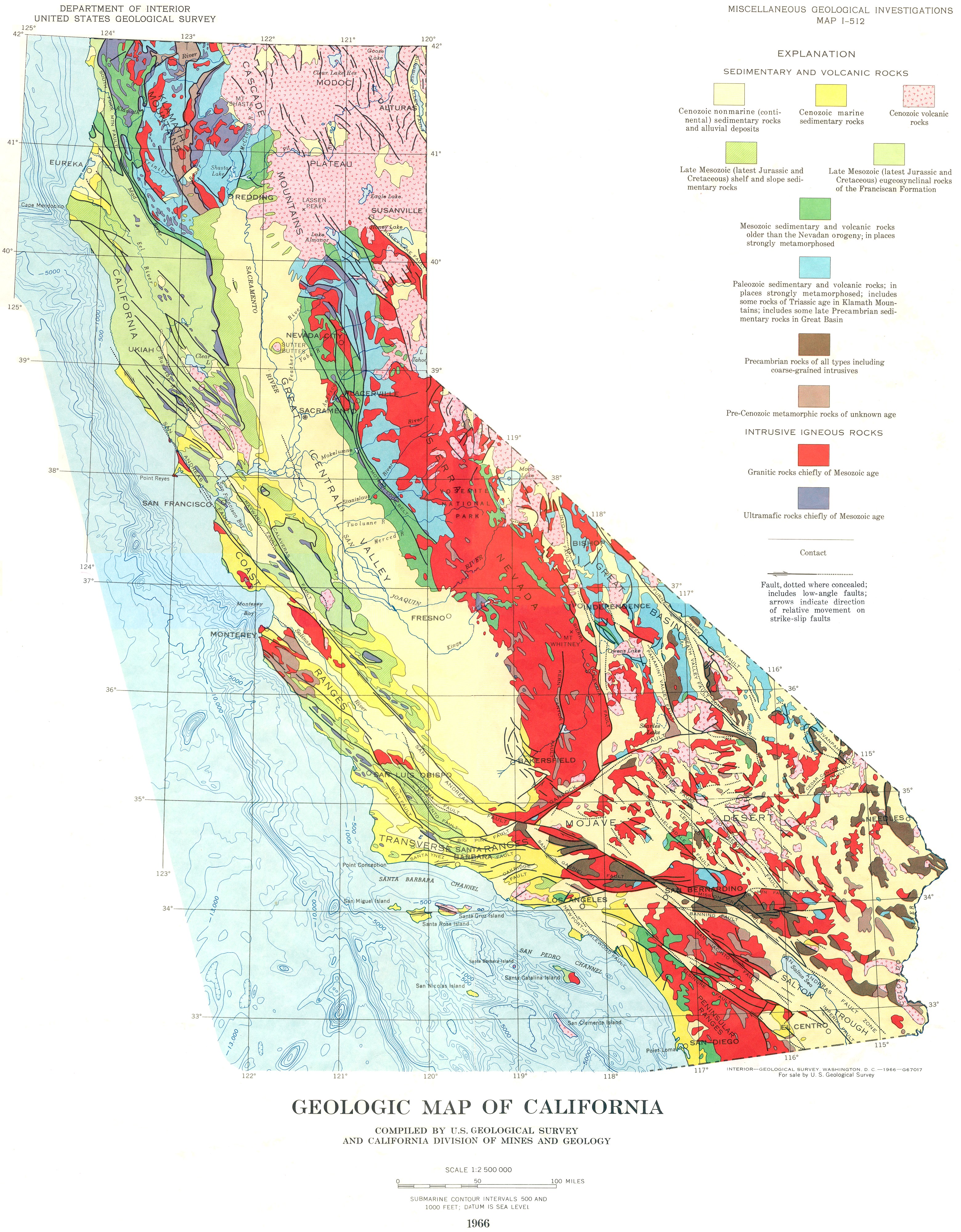 [Speaker Notes: … the Cuyamaca Mountains represent the northern-most portion of the Peninsular Ranges batholith, which extends down the length of the Baja California peninsula.]
M
Accretionary  Wedge
Forearc Basin   (Point Loma / Cabrillo Fm.)
Regional Metamorphism
(Santiago Peak Volcanics, Julian Schist, Marble)
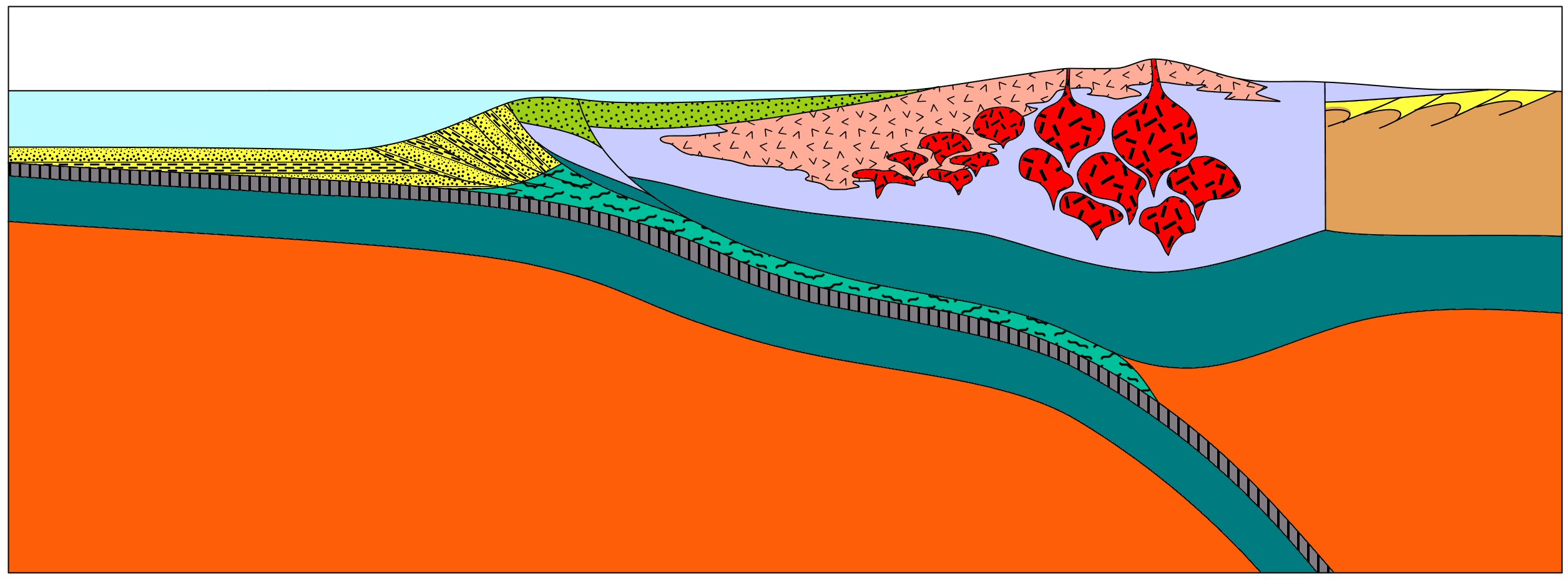 Forearc thrusting and subduction erosion
Peninsular Ranges Batholith
Metamorphosed wedge sediments (Catalina - Orocopia schists)
[Speaker Notes: While subduction of the Farallon Plate generated massive quantities of magma that ultimately formed the Peninsular Ranges batholith, associated metamorphism and sedimentation occurred in adjacent areas. To the west, a pile of scraped-off sediments, called an accretionary wedge, accumulated near the trench and were metamorphosed as subduction of the Farallon plate shoved those sediments deep beneath the leading edge of the North American Plate. Remnants of the attached oceanic lithosphere were largely removed by thrust faulting and subduction erosion. Between the accretionary wedge and the volcanoes, a low area called a forearc basin formed. Forearc basins fill with sediments derived almost entirely from the erosion of the volcanic arc and underlying batholith. In San Diego, Mesozoic forearc basin sedimentary rocks are represented by the Point Loma formation and the Cabrillo Formation. Around the hot batholith a broad region of metamorphism affected pre-batholithic volcanic and sedimentary rocks -now represented by rocks like the Santiago Peak Volcanics, Julian Schist and much of the marble we see in the Salton Trough.]
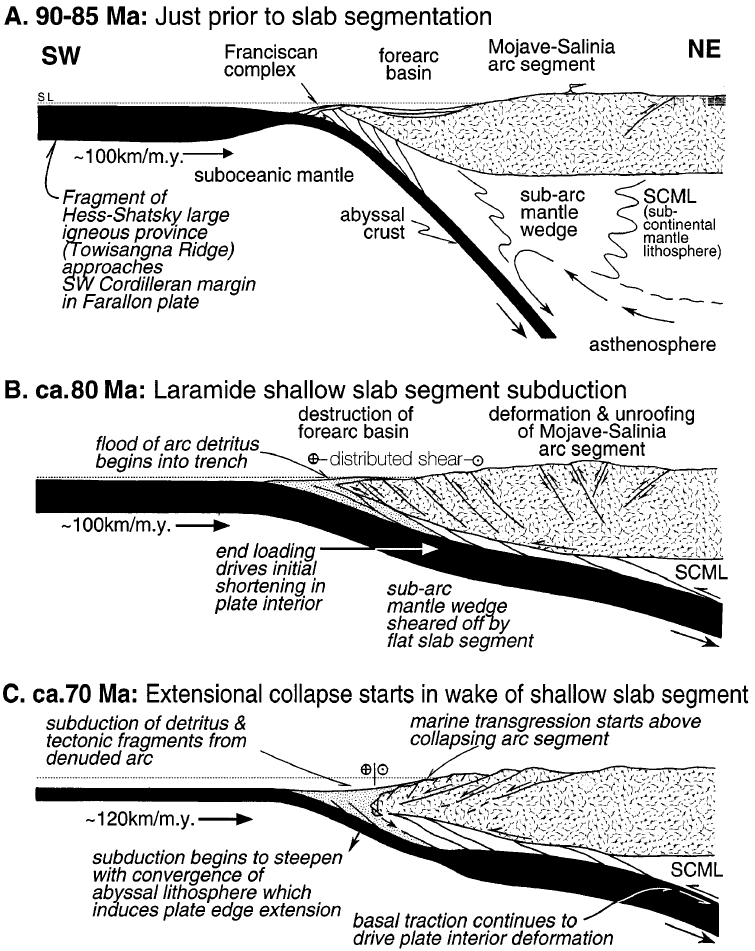 Subduction Flattens
Paleocene (58–66 Ma)
Pleistocene to Recent (0–1.6 Ma)
Pliocene (1.6–5 Ma)
Late Cretaceous (66–88 Ma)
Middle Cretaceous (88–118 Ma)
Miocene (5–24 Ma)
Oligocene (24–37 Ma)
Early Cretaceous (118–144 Ma)
Late Jurassic (144–161 Ma)
Eocene (37–58 Ma)
[Speaker Notes: Although subduction of the Farallon Plate continued until about midway through the Cenozoic era, early Cenozoic subduction was markedly different than that of the Mesozoic. During the Early Cenozoic the arrival of significantly thicker oceanic lithosphere at the trench greatly flattened the subduction angle of the Farallon Plate …]
T
U
M
S
[Speaker Notes: … and led to several events which can be remembered by the “U” in SMUT.]
U
Un-roofed batholith
Undulating peneplain
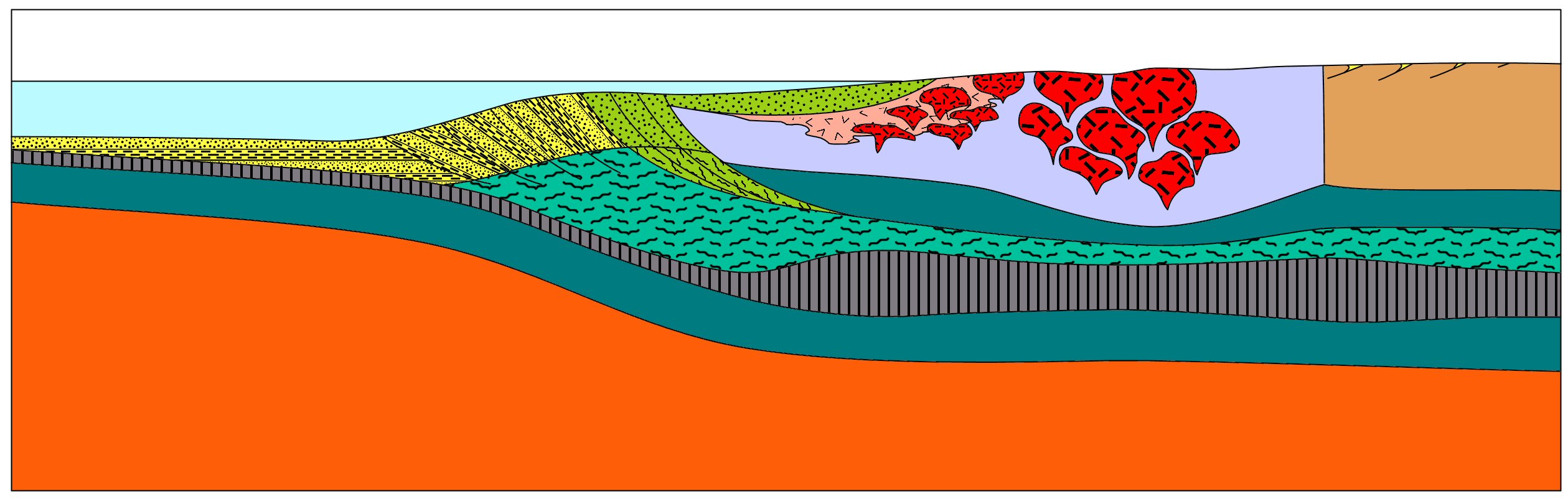 Uplift
Orocopia Schist
Underplating
Unusually thick Farallon Plate
Magma production shifts east
[Speaker Notes: Underplating here refers to the low-angle thrusting of the Farallon Plate beneath the N. American Plate, which shifted magma formation from the Peninsular Ranges to as far inland as New Mexico and Western Texas. Meanwhile the plutons of the Peninsular batholith fully cooled and hardened, and the leading edge of the North American Plate ramped up and over the flattened Farallon Plate. The associated uplift and erosion un-roofed the Peninsular Ranges batholith leaving a low, somewhat undulating peneplain which sloped gently all the way from what today is Sonora, Mexico towards the Pacific coast.]
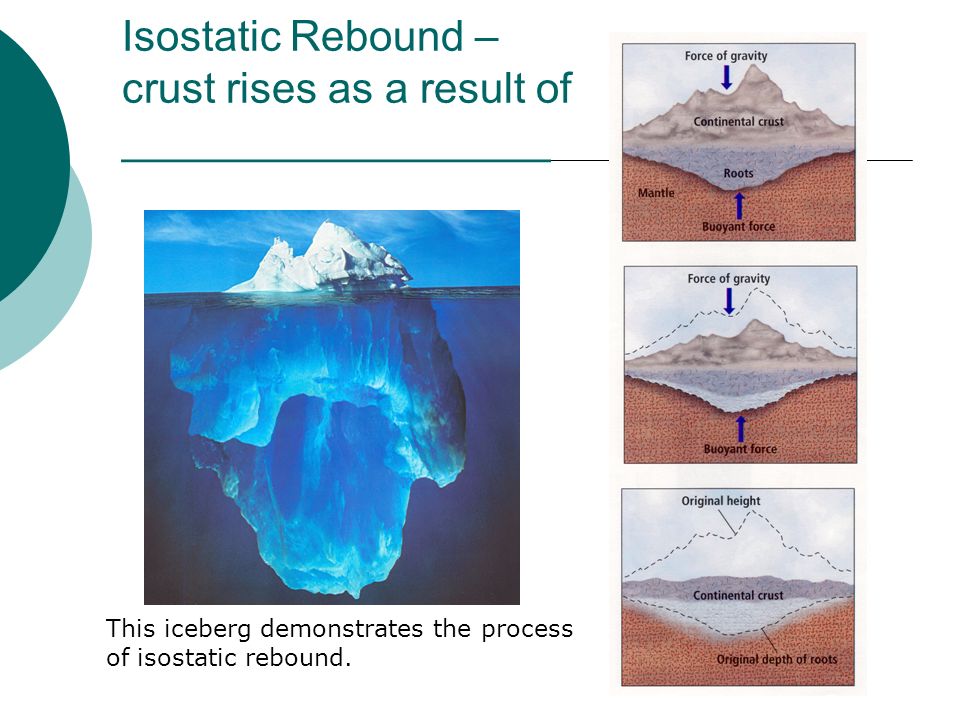 Erosion is usually compensated by uplift from isostatic rebound
Mantle flow
[Speaker Notes: Eroding a mountain range down to a broad, near-sea level peneplain takes a long time (~30 million years) partly because erosion is compensated to some degree by uplift from isostatic rebound. An iceberg illustrates this principle. If the top of the iceberg melts the force of gravity is reduced on the base of the iceberg and its buoyancy will cause it to rise – replacing much of what once stood above water. Similar adjustments take place when a mountain is eroded, but mantle (rather than water) must flow in to replace the uplifted mountain root.]
U
Un-roofed batholith
Undulating peneplain
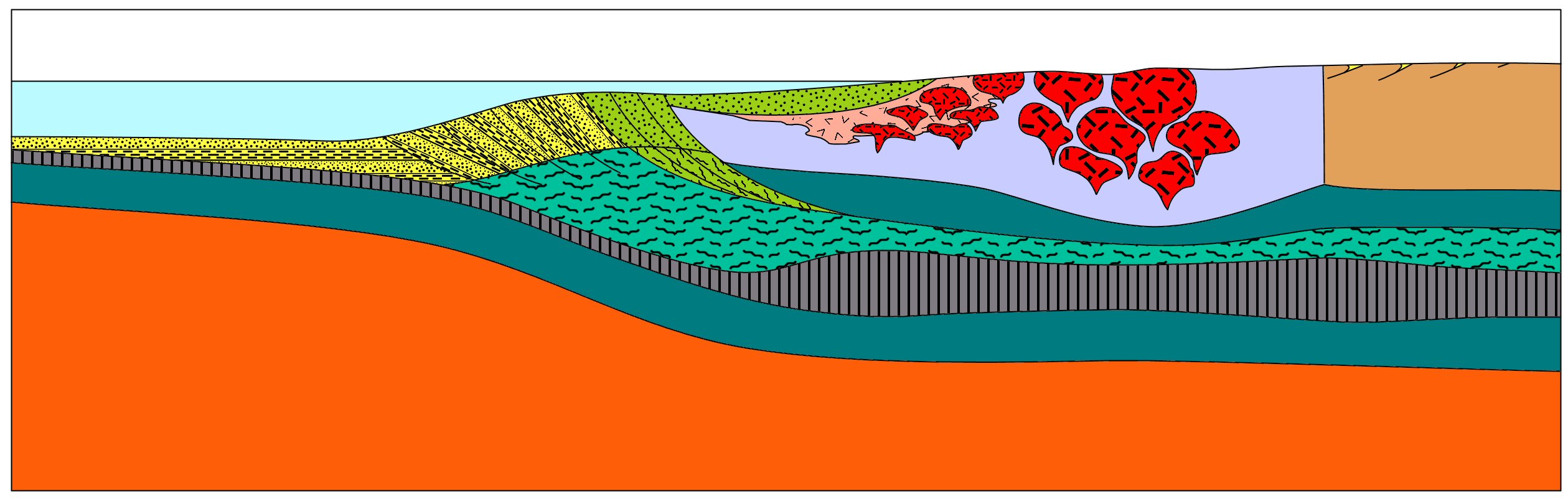 Orocopia Schist
Underplating 

impairs mantle flow to mountain’s root
Unusually thick (and cold) Farallon Plate promotes crustal rigidity
[Speaker Notes: But little isostatic rebound occurred in the Peninsular Ranges because underplating of the unusually thick Farallon Plate prevented the flow of mantle to these mountains’ roots. In effect, the Peninsular Ranges were “stuck” to the Farallon Plate. Isostatic rebound was further inhibited because the relative coolness of the Farallon Plate allowed the plutons of the Peninsular Ranges batholith to fully harden and the leading edge of the North American plate to become so rigid that isostatic rebound could not be accomplished by continental flexure. Thus isostatic rebound was suppressed and the Peninsular Ranges could erode to a broad undulating peneplain in a scant 10 million years or so.  It is important to emphasize here that although isostatic uplift did not occur, it was nonetheless “locked and loaded” into the peneplain – ready for a trigger to release it.]
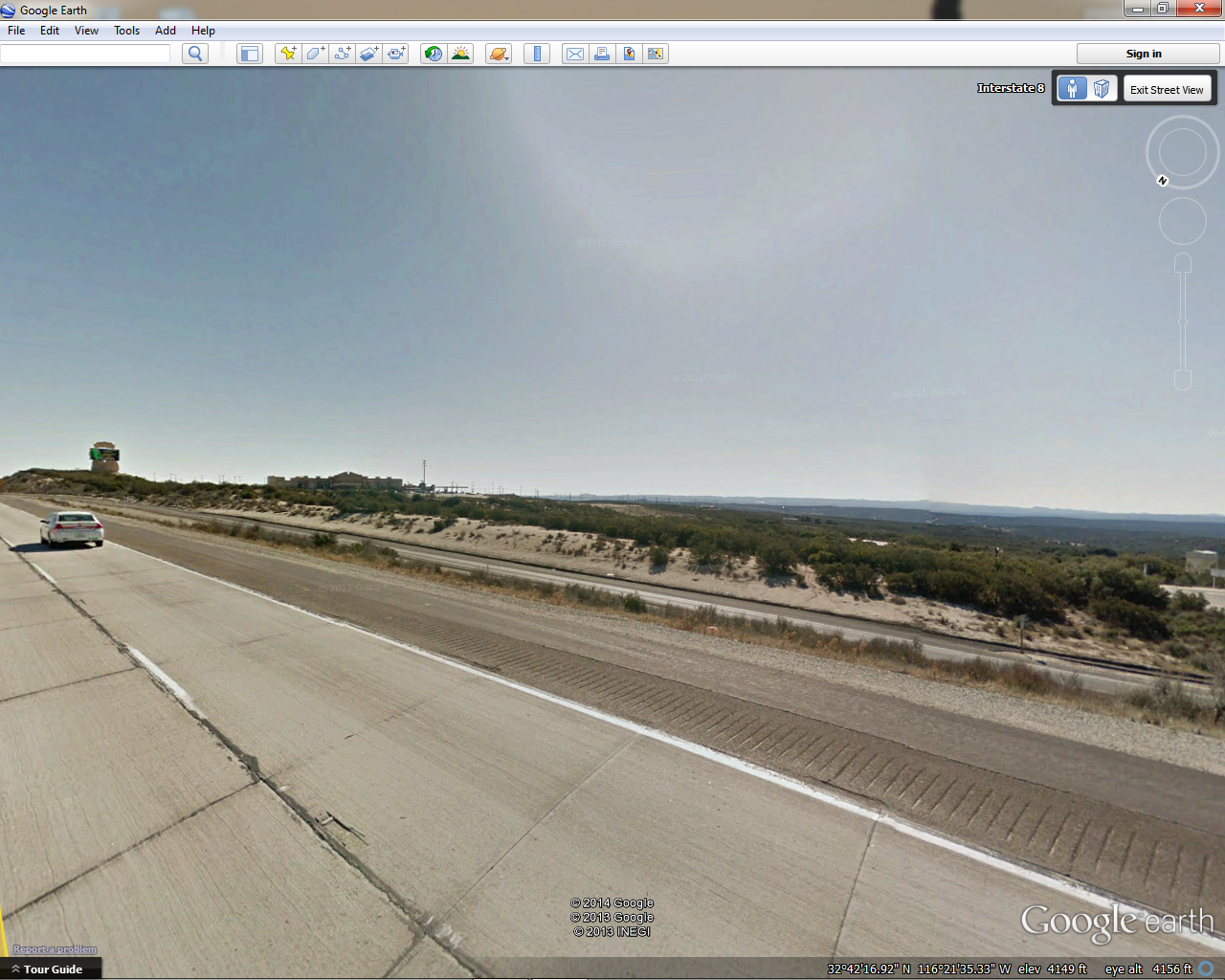 UPLIFTED PENEPLAIN
[Speaker Notes: That trigger will be pulled in the Late Cenozoic  when uplift of the Early Cenozoic peneplain will create the broad flat surface seen in many portions of the Cuyamaca Mountains.]
U
Un-roofed batholith
Forearc Basin
(La Jolla / Poway groups)
Undulating peneplain
Catalina Schist
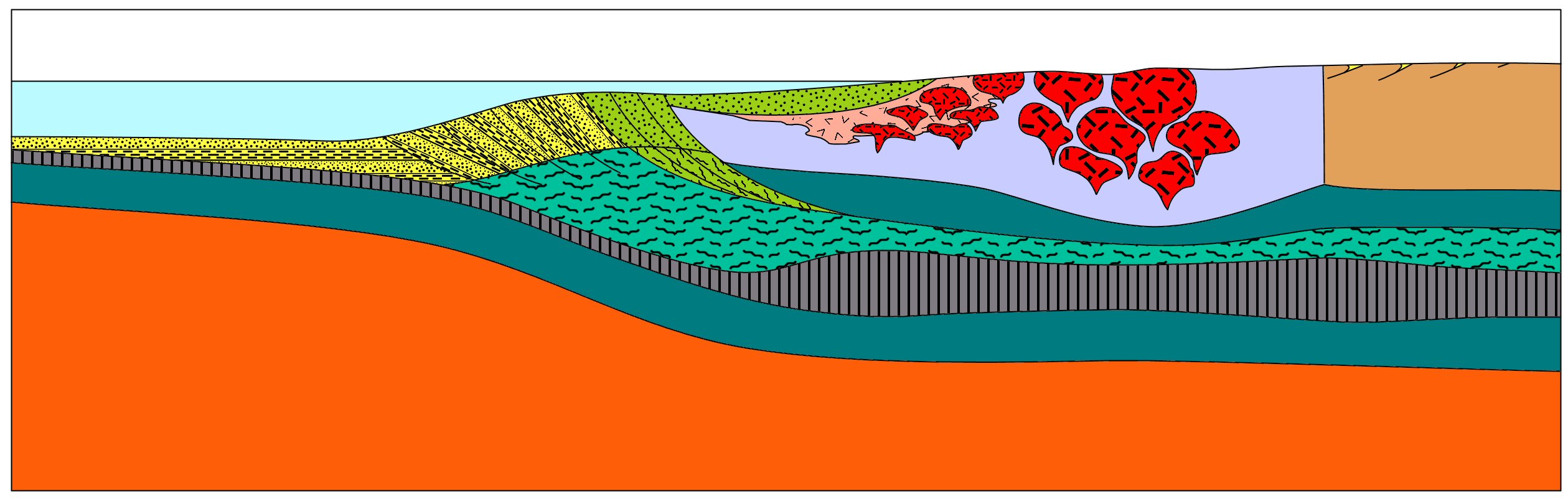 Uplift
Orocopia Schist
subduction erosion
Underplating
Unusually thick Farallon Plate
Magma production shifts east
[Speaker Notes: Before the peneplain was uplifted, however, it formed a gentle but continuously sloping surface from the Pacific all the way to Sonora Mexico. It allowed a vast amount of sediment to be transported west, which deposited mostly in the forearc basin as sedimentary rock units like the Poway and La Jolla groups. The low subduction angle and perhaps unusual thickness of the subducted Farallon Plate resulted in the flattening of the base of the continental lithosphere by subduction erosion. Such flattening not only made the thickness of the overlying lithosphere more uniform (thereby promoting peneplanation), but subduction erosion also created an unrestricted channel by which underthrusted accretionary wedge and forearc basin sediment could be metamorphosed and transported far east of the Peninsular Ranges as the Orocopia Schist. An unusually large amount of sediment may have subducted and metamorphosed in the wake of the proposed unusually thick portion of the Farallon Plate, thus explaining the great volume of Catalina Schist underlying the Southern California continental borderland. Eventually far less sediment subducted, however, because progressively younger portions of the Farallon Plate arrived at the trench as the western margin of the North American Plate pushed ever closer to the divergent plate boundary between the Farallon and Pacific Plates.]
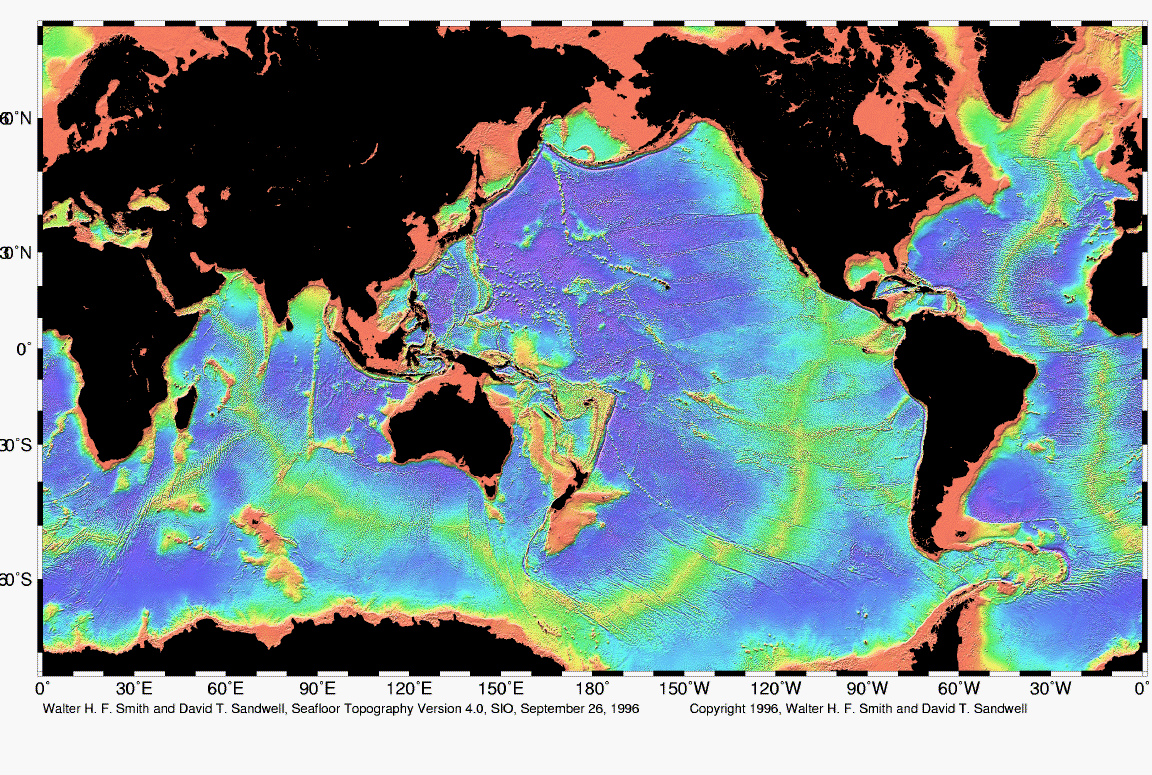 East Pacific Rise
[Speaker Notes: That divergent plate boundary still exists today as the East Pacific Rise, but not off shore of southern California because the North American plate was shoved over it in the late Cenozoic era.]